"Upcoming Steps in 
Smart Specialisation in 
the Western Balkans"
Western Balkans Research and Innovation Platform Meeting
Brussels, 23-24 Septebmer 2019
Dr. Ales Gnamus, S3 Platform, JRC Seville
JRC B.3 Territorial Development
https://s3platform.jrc.ec.europa.eu/
Smart Specialisation beyond the EU
JRC S3 Platform's S3 Framework for E&N countries in support to smart specialisation in the H2020 associated countries:

Advanced S3 activities: Montenegro & Serbia

Initiated S3 activities: Albania & North Macedonia 
		   at similar stage 2 Neighbourhood countries: Moldova + Ukraine (at regional level)

Initial S3 awareness activities: Bosnia and Herzegovina & Kosovo*
						+ Turkey (at regional level)
					
* This designation is without prejudice to positions on status, and is in line with UNSCR 1244/1999 and the ICJ Opinion on the Kosovo declaration of independence.
JRC S3 Framework for E&N Countries
Step 1
[Speaker Notes: Why Framework?
JRC EIA 2017-2018
WB reports; strategy overhaul; solidify evidence-based approach]
S3 in the EU Enlargement countries - March 2019
Strategy approval
EDP phase
Mapping exercise
AL               BA               MK             ME              MD             RS              XK       TR (regional)
[Speaker Notes: ME – strategy approved; inter-DG consultation are ongoing, improvements are to be implemented in the upcoming Action Plan to the RIS3 for Montenegro (probably Oct/Nov 2019)
RS – EDP completed, currently working on the monitoring and evaluation mechanism; draft planned for Oct/Nov 2019
MK – mapping analysis ongoing]
JRC S3 Enlargement countries' activities 2019
Country Fiches: Smart Specialisation in the Western Balkans and Turkey






Country Pages:
     S3P-Website "EU Enlargement"
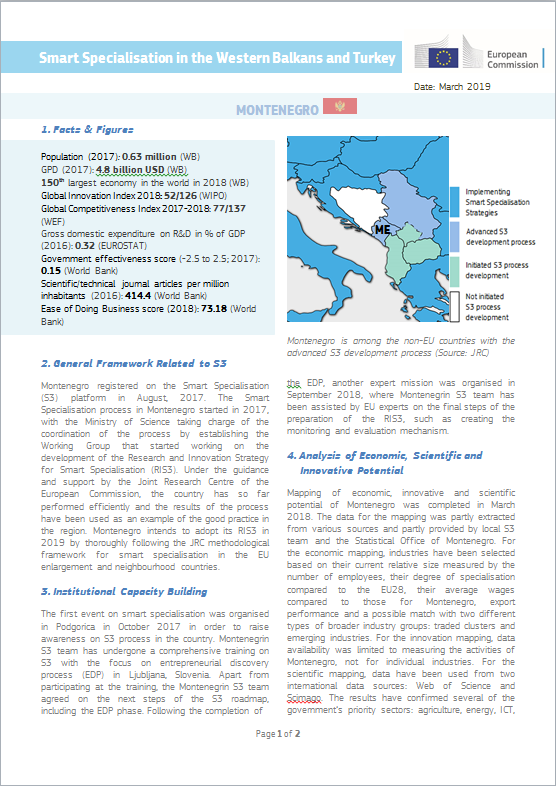 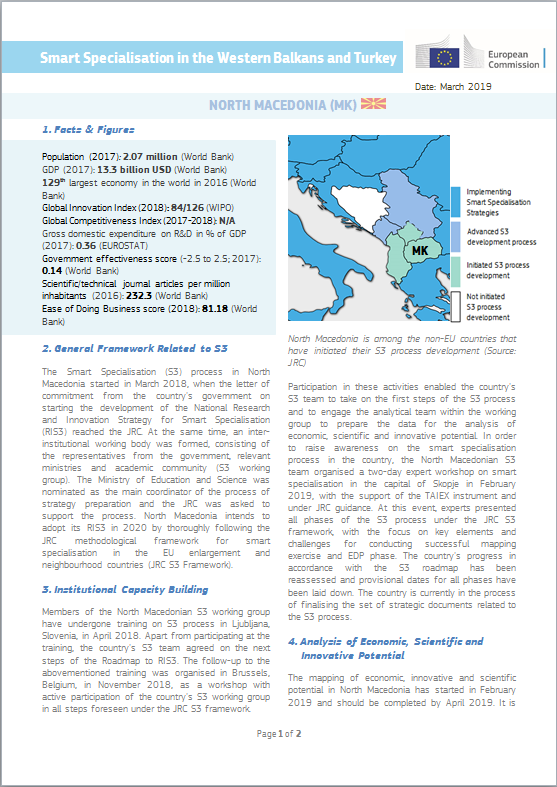 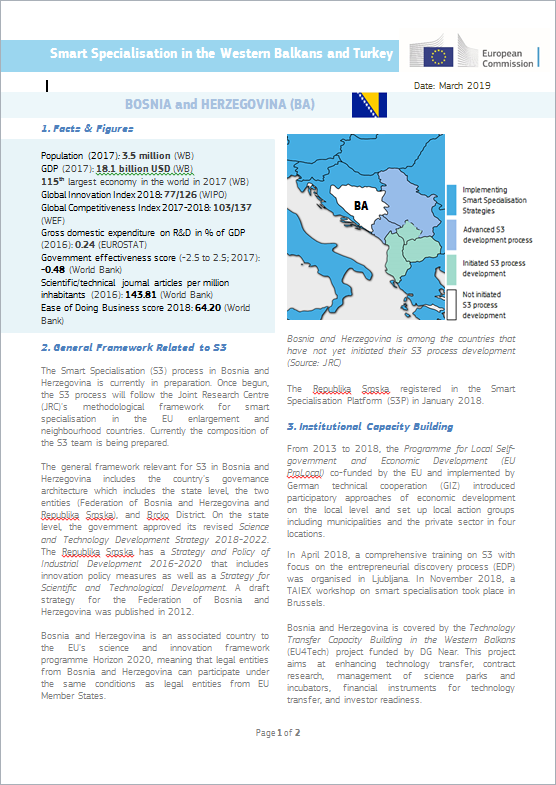 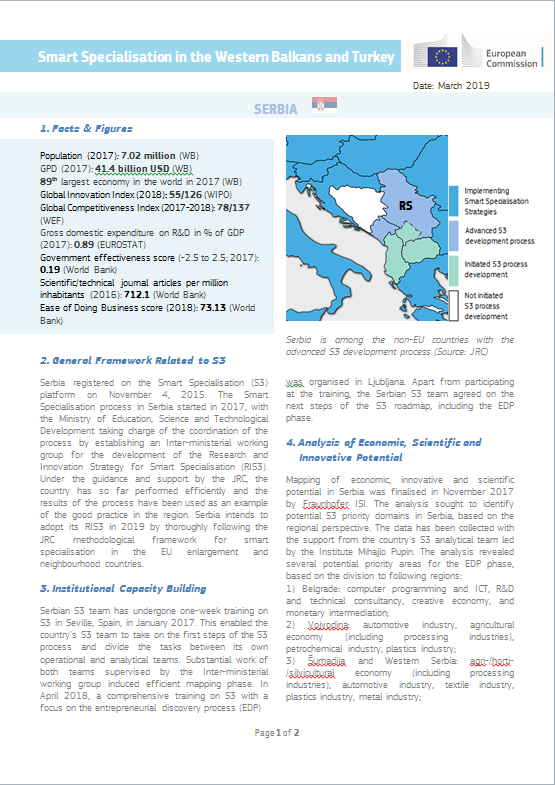 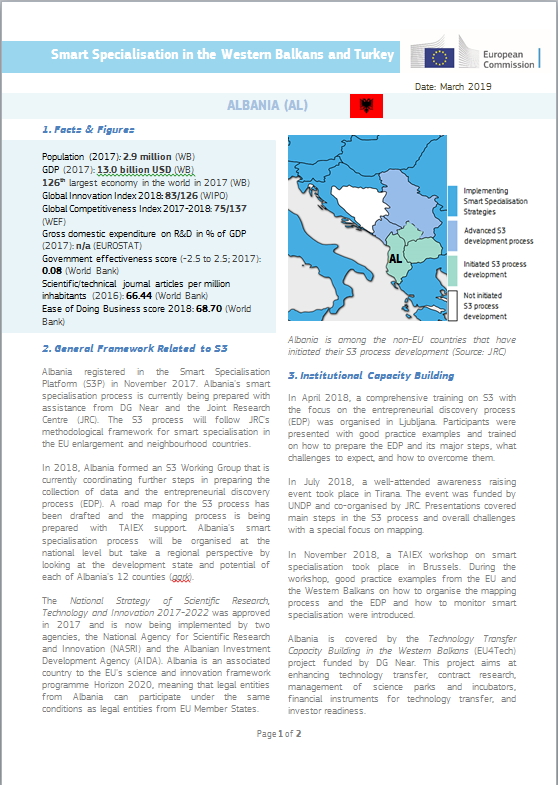 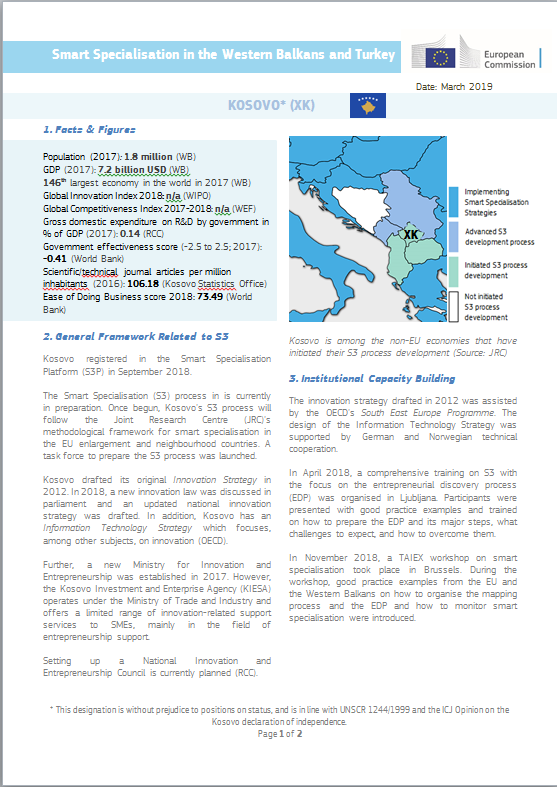 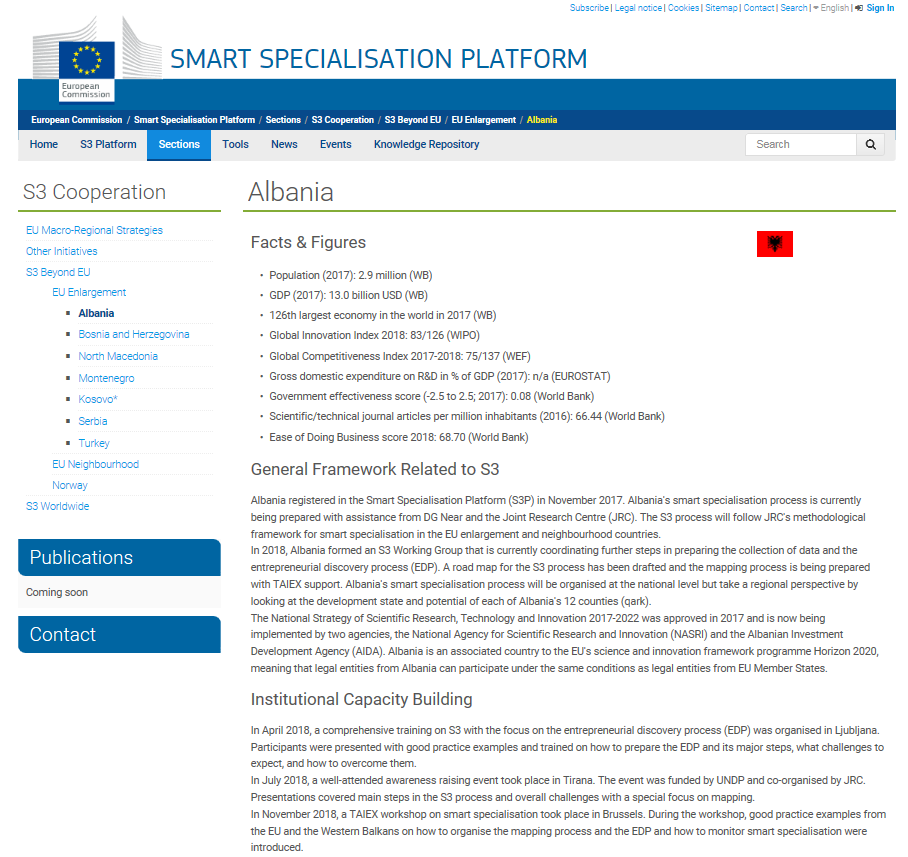 Upcoming activities 2019-2020 – through relevant programmes/cooperation frameworks
AA JRC w/DG NEAR July2019-June2022 focusing Enlargement countries:
Project's Kick-off 17 Oct. 2019 in Belgrade – WBC S3-country teams invited with reimbursement!
Aiming at Western Balkans and Turkey (with some potential spill-overs for Neighbourhood countries)
Trainings, targeted expert support at different levels of S3 development & support for R&I brokerage events for WB6 & Turkey 
Numerous S3 related activities planned across the region – many started prior project start !
EU Macro-regional Strategies Annual Forums and Events with WBC (Danube, Adriatic-Ionian)
+ Travel, Accommodation and Conference Facility (TAC) - IPA funding for meetings/conferences involving candidate countries and potential candidates.
+ TAIEX (Technical Assistance and Information Exchange instrument of the EC)
Thanks for your Attention!
Any questions?

You can find us at http://s3platform.jrc.ec.europa.eu/home

Ales.GNAMUS@ec.europa.eu